الطريق إلى الاعتماد الاكاديمي
تحت رعاية عميد كلية التربية بالزلفي سعادة د . عبدالله بن خليفة السويكت أقامت وكالة الكلية للجودة والتطوير دورة تدريبية بعنوان (الطريق إلى الاعتماد) وذلك يوم الخميس 27/11/1434هـ الساعة 9-10 صباحاً على مسرح المدينة الجامعية بحضور منسوبو الكلية
حيث افتتح سعادة عميد كلية التربية ، هذه الدورة بكلمة رحب فيها بالجميع وشكر الله على تهيئة هذه البيئة المناسبة للعمل ، وتحدث عن الإتقان وانه هو الجودة  واستشهد بكلام النبي صلى الله عليه وسلم (إن الله يحب إذا عمل أحدكم عملا أن يتقنه) وركز على التفاعل والحضور من الجميع و في أثنا حديثة شكر كل من وكيل الكلية للجودة والتطوير سعادة د . عبدالله بن عواد الحربي و رئيس مركز الجودة والاعتماد الاكاديمي سعادة د. عبدالحكيم رضوان .
ثم تحدث وكيل الكلية للجودة والتطوير سعادة د. عبدالله بن عواد الحربي عن أهمية تطبيق الجودة في الكليات الجامعية وتناول في حديثة :
-   السمات والخصائص .
-   أسباب تطبيق الجودة .
-   فوائد تطبيق الجودة .
-   أهداف تطبيق الجودة .
ثم تحدث رئيس مركز الجودة والاعتماد الاكاديمي سعادة د. عبدالحكيم رضوان عن الطريق إلى الاعتماد وتناول في حديثة :
-   الخطابات المرسلة إلى هيئات الاعتماد .
-   مفهوم الاعتماد وأهمية .
-   ماذا نفعل للوصول إلى الاعتماد .
-   كيف نفعل .
-   ما المؤشرات الدالة على النجاح .
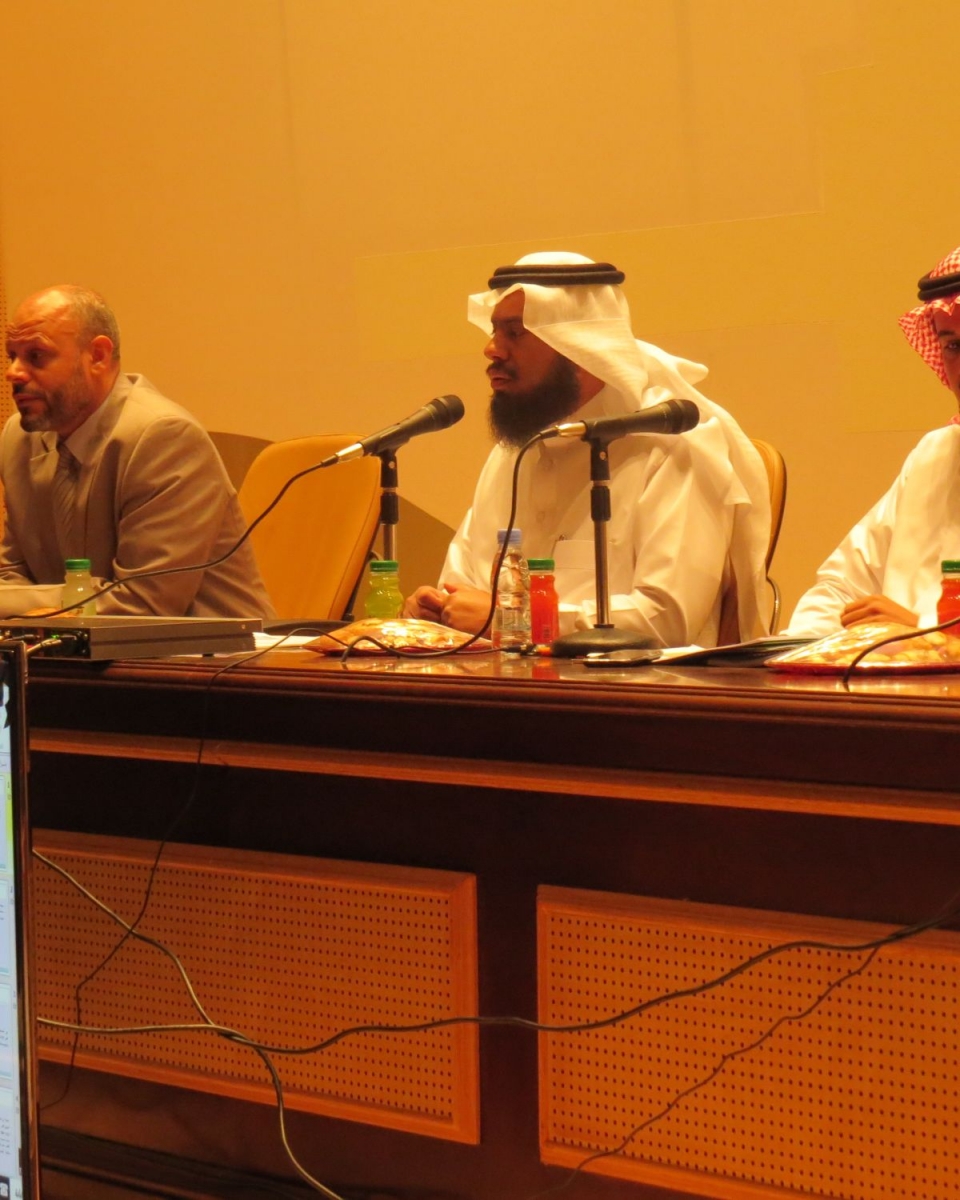